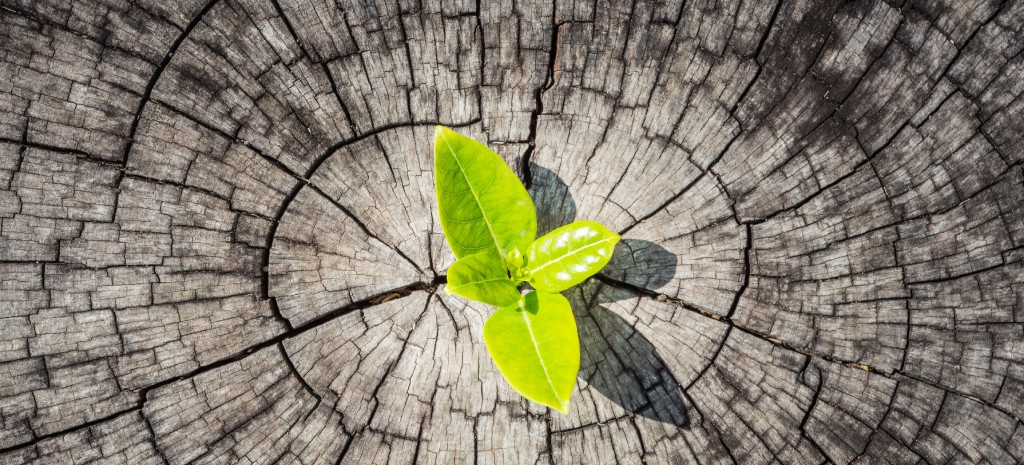 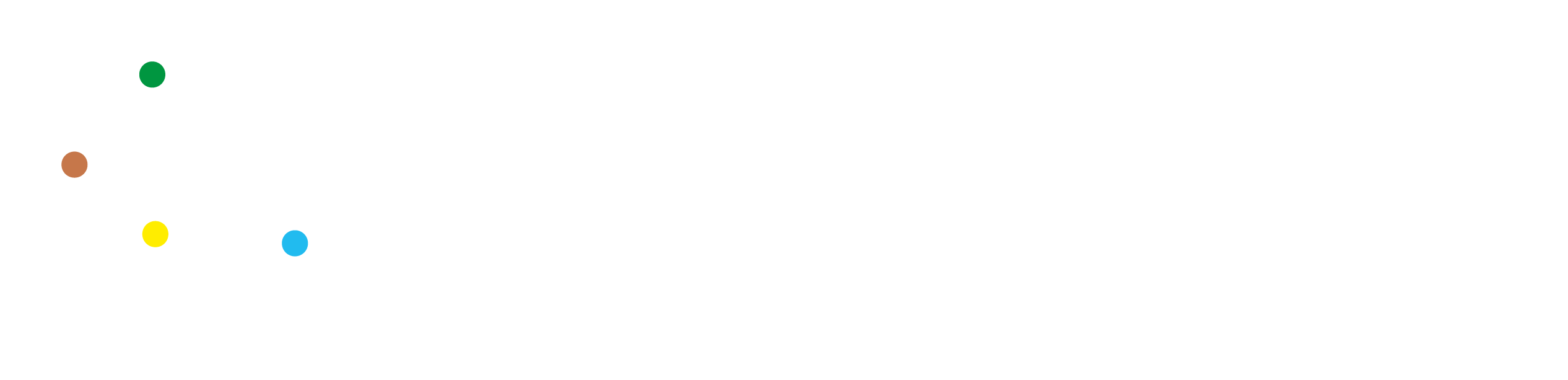 CPR en het MPG- en NMD-stelsel
Drs. Jan-Willem Groot
Governance NMD
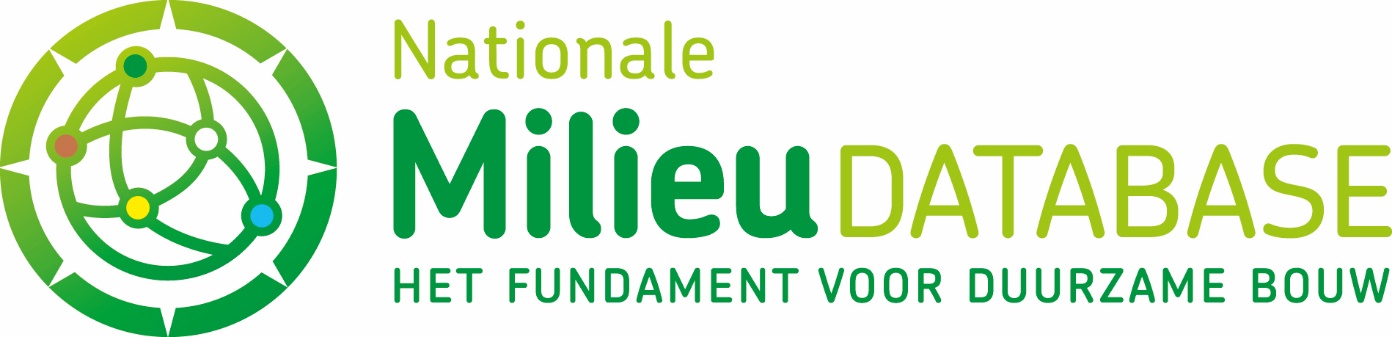 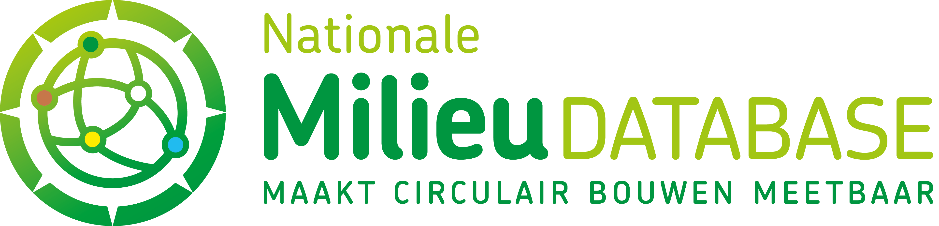 Bestuur
3 leden
Directeur
Organisatie
Beleids-
Commissie
(BMNL)
Technisch
Inhoudelijke 
Commissie
(TIC)
[Speaker Notes: Wijziging tov laatste presentatie van Harry]
Doelstellingen NMD
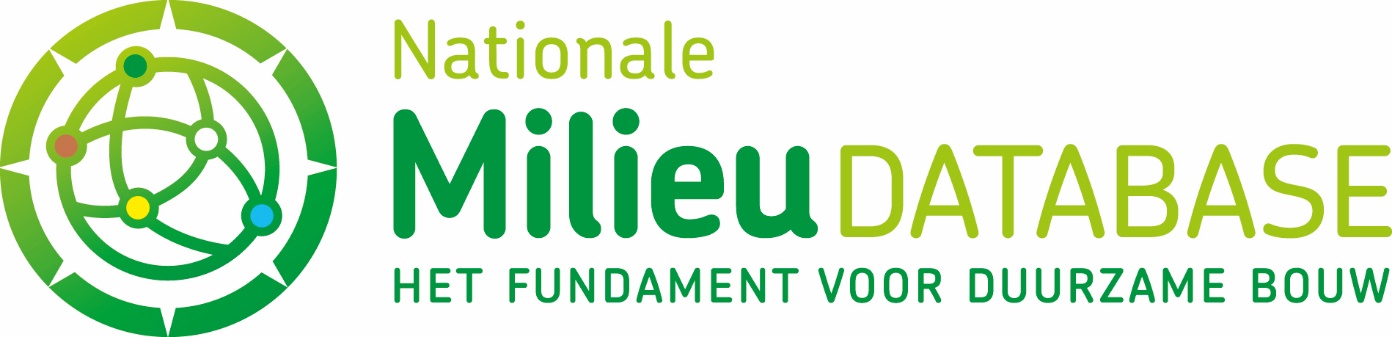 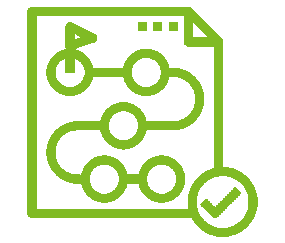 Opslag betrouwbare LCA-milieudata in één centrale database, bij een neutrale onafhankelijke organisatie
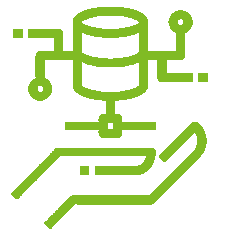 Geharmoniseerde Bepalingsmethode
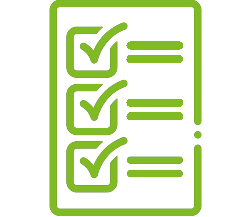 Organisatie van een transparant en controleerbaar stelsel
Deel 1: Methodische eisen (EN 15804 +A2) milieuprestatie van (bouw) producten, installaties en processen.
Gereguleerde toepassing in private rekeninstrumenten
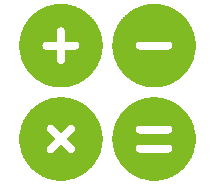 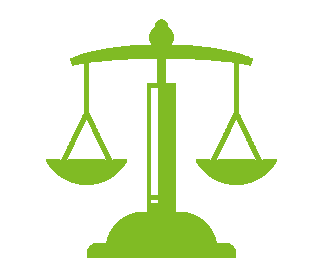 Deel 2: Rekenregels milieuprestatie  bouwwerken.
Gelijk speelveld voor alle partijen
Stichting NMD beheert de Bepalingsmethode
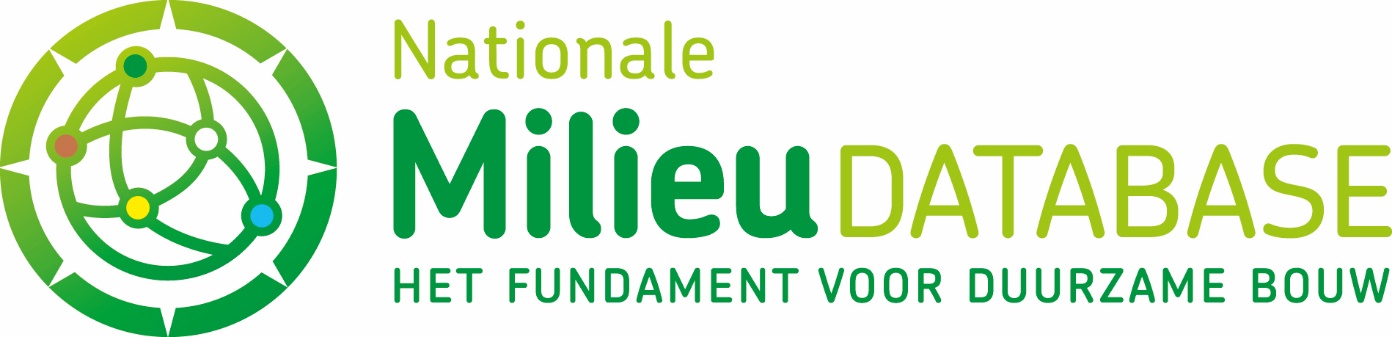 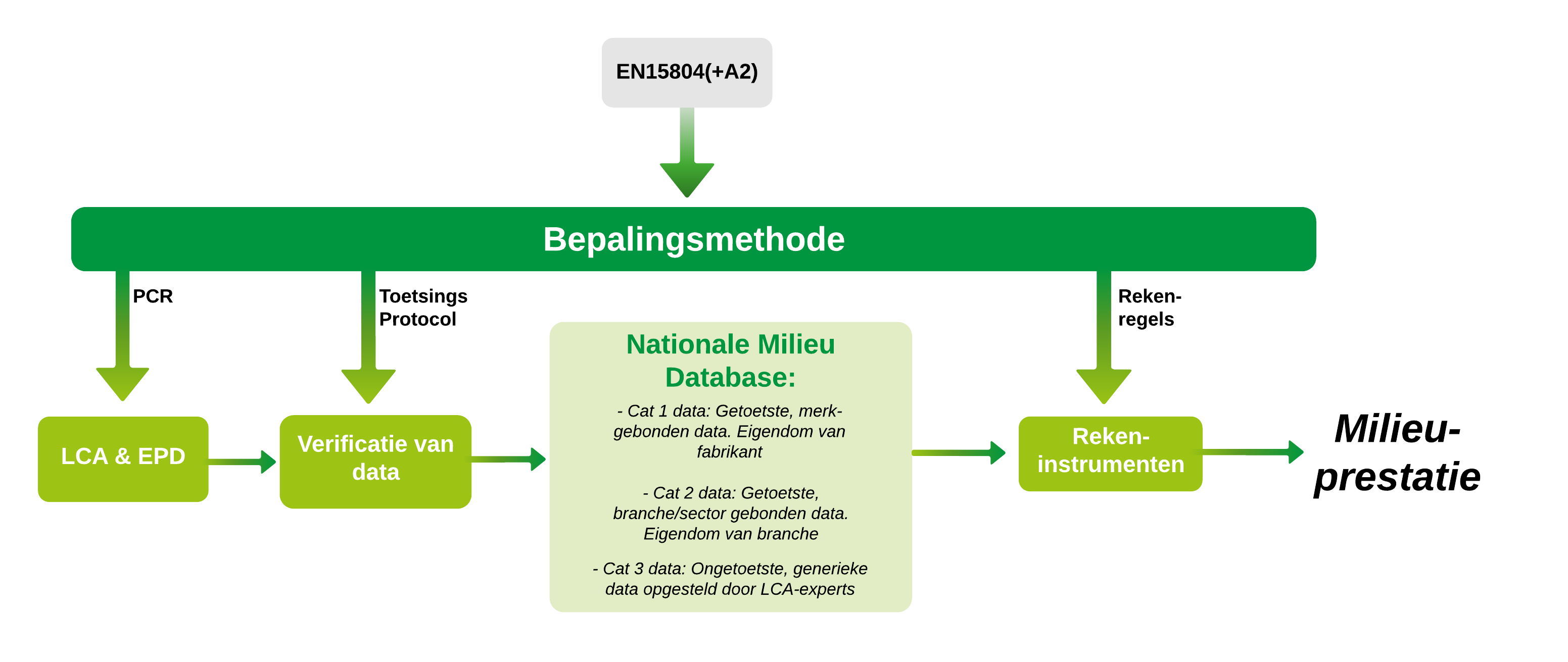 (MPG)
[Speaker Notes: LCA als basis voor sturing.]
Modules Bepalingsmethode
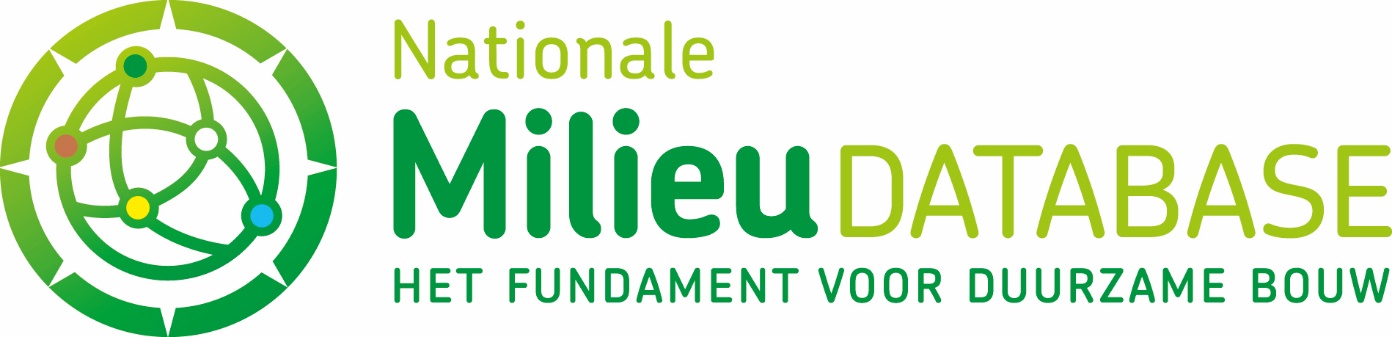 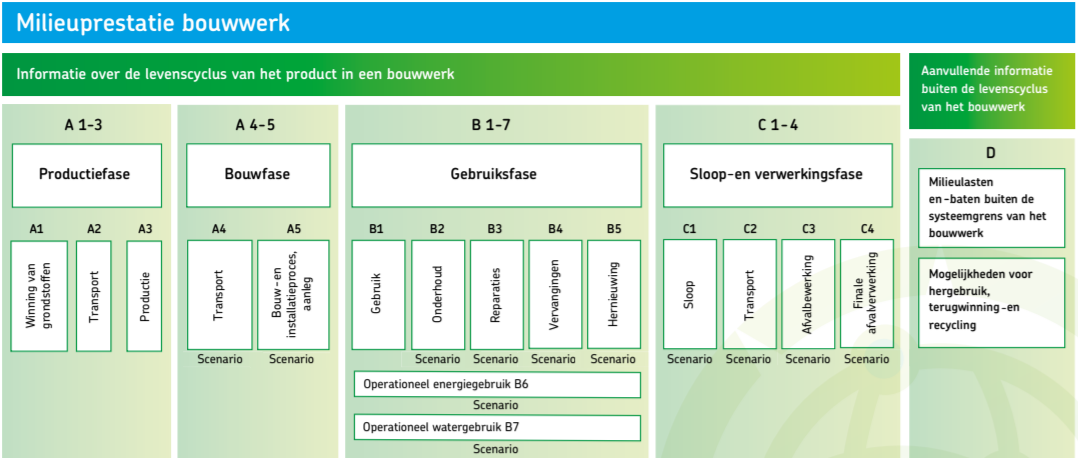 B&U en GWW
[Speaker Notes: Module D]
19 milieu-indicatoren
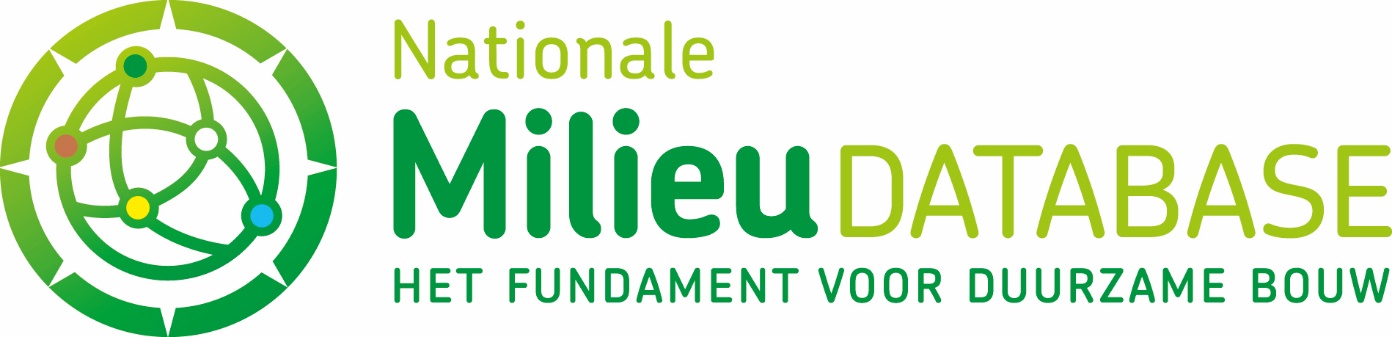 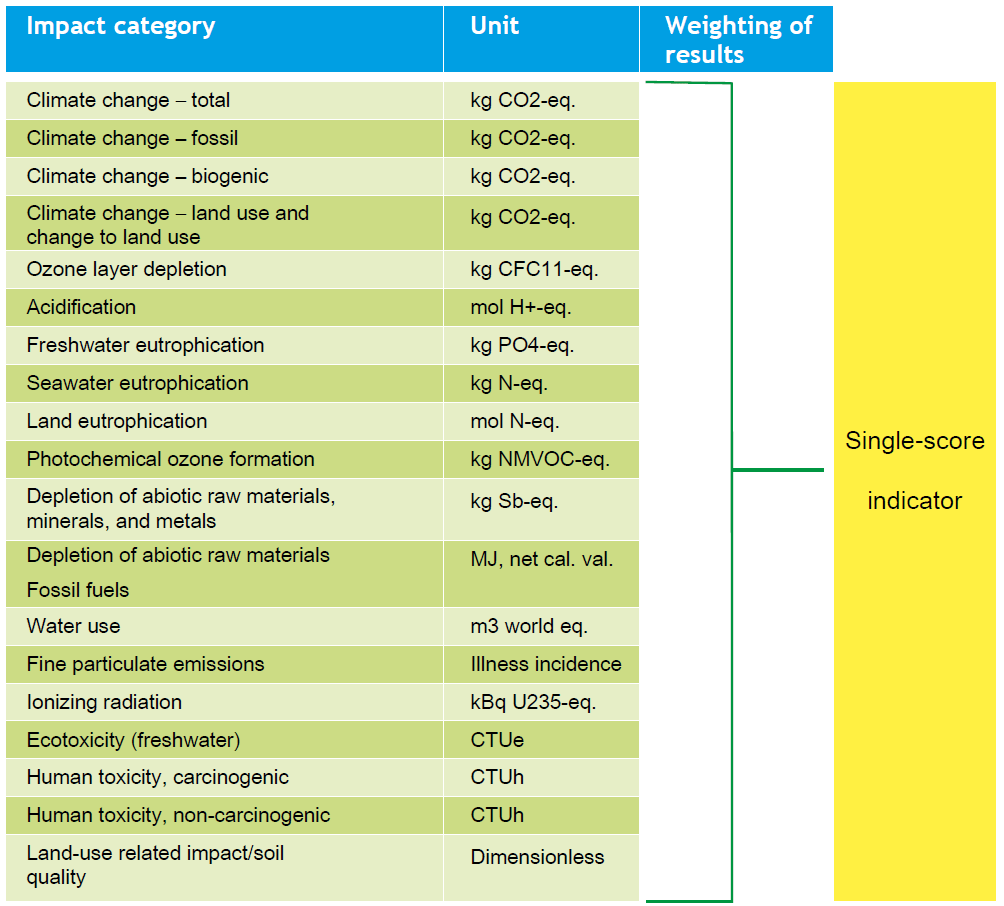 De NMD 
& bouwomgeving
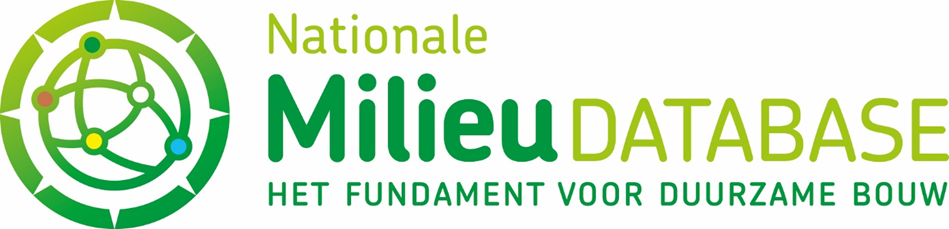 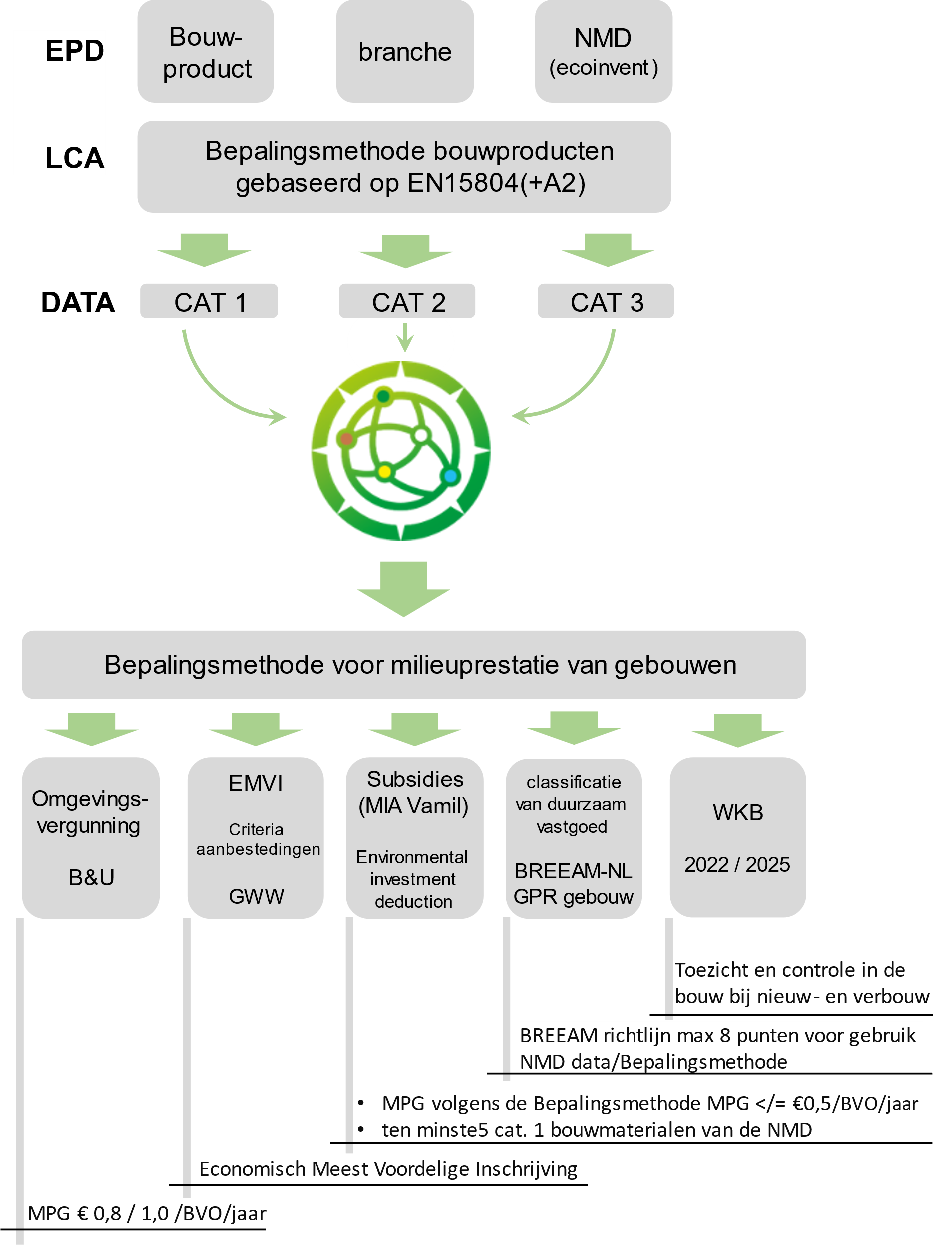 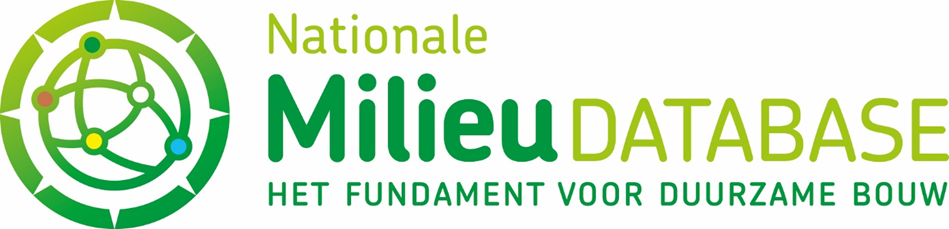 Waar zet Europa op in?
Integrale benadering klimaatdoelstellingen via herziening EPBD;
Mogelijk Europese verplichting: opnemen van circulaire eisen bij publieke aanbestedingen;
Milieueisen voor bouwproducten, beginnen met klimaat en hergebruik/recycling, mogelijk ook CO2-opname/vastlegging bouwproducten; via herziening CPR; 
Integraal milieulabel producten.
[Speaker Notes: Integrale benadering klimaatdoelstellingen: whole lifecycle greenhouse gas emissions; via herziening EPBD; >integrale doelstellingen milieudruk door energiegebruik-materiaalgebruik 

Mogelijk Europese verplichting: opnemen van circulaire eisen bij publieke aanbestedingen: binnen kader activiteiten St NMD gevolgen voor aanbestedende overheden

Milieu-eisen voor bouwproducten, beginnen met klimaat en hergebruik/recycling, mogelijk ook C-opname/vastlegging bouwproducten; via herziening CPR 

Integraal milieulabel producten, PEF; via Ecodesign; specifieke beleidsacties EU onbekend]
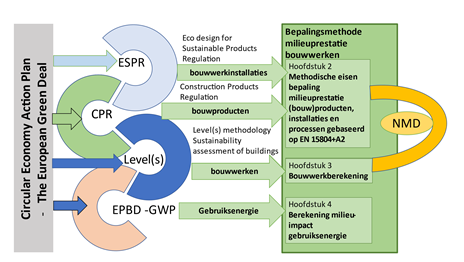 Europese Green Deal + Circulair Action Plan
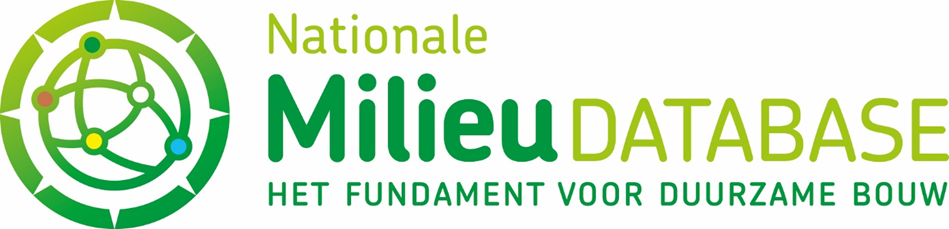 [Speaker Notes: Punt 4: over Verordening bouwproducten

bouwproduct”: elk product of kit dat wordt vervaardigd en in de handel wordt gebracht om blijvend te worden verwerkt in bouwwerken of delen ervan, en waarvan de prestaties gevolgen hebben voor de prestaties van het bouwwerk met betrekking tot de fundamentele eisen voor bouwwerken;
Zowel bouwproducten als (bouwwerk)installatie worden blijvend aangebracht
Dit vraagt om harmonisatie van specificaties onder de Verordening Bouwproducten en de Richtlijn Ecodesign]
Wat doet de Nederlandse overheid en St. NMD nu al met oog op Europese eisen?
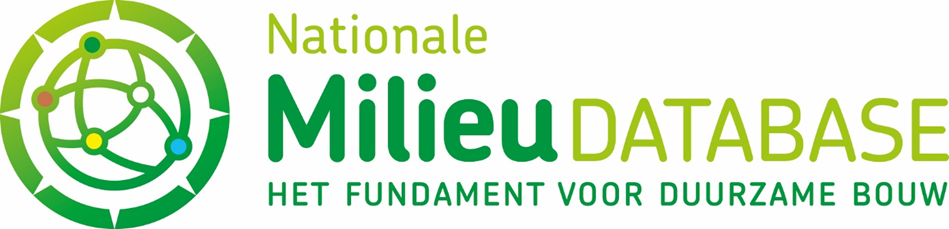 Integrale doelstellingen milieudruk door energiegebruik-materiaalgebruik; 
Mogelijke verplichting voor opnemen van circulaire eisen bij publieke aanbestedingen; 
Europese harmonisatie EN15804 en EN15978.i.h.k.v. recast CPR; 
Consumenten milieulabel milieuprestatie (bouw)producten;
Uniformiteit EN15804 en EN15978.
[Speaker Notes: - integrale doelstellingen milieudruk door energiegebruik-materiaalgebruik; 
Wens in Nederland is de milieu- en energieprestatie in samenhang bezien en daarop te optimaliseren. Voorwaarde = beide prestaties in gelijke eenheden uitdrukken. Nu bij st. NMD in onderzoek.

- mogelijke verplichting voor opnemen van circulaire eisen bij publieke aanbestedingen; 

- Europese harmonisatie EN15804 en EN15978.i.h.k.v. recast CPR; 

- consumenten milieulabel milieuprestatie (bouw)producten;

- uniformiteit EN15804 en EN15978 op niveau van bouwproducten en klimaatinstallatie i.h.k.v. voorgestelde verordening betreffende ecologisch ontwerp voor duurzame producten.]
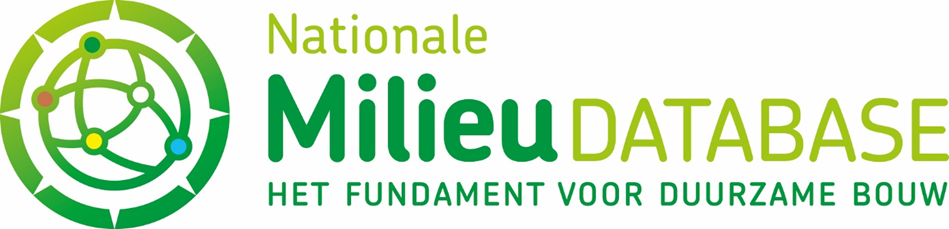 Vragen:
Hoe krijgen we meer milieudata in Europa?
Hoe maken we milieudata meer transparant?
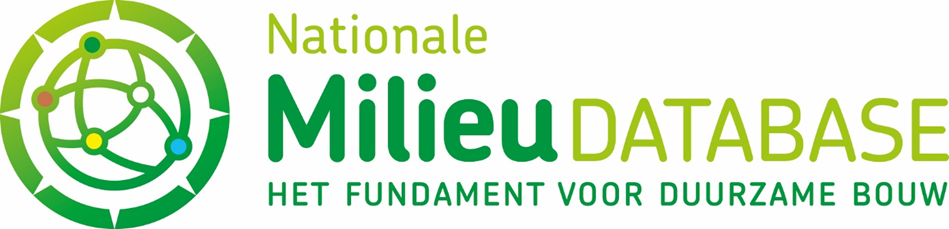 Buitenlandse EPD’s in de NMD
Hoe deze in te voeren:
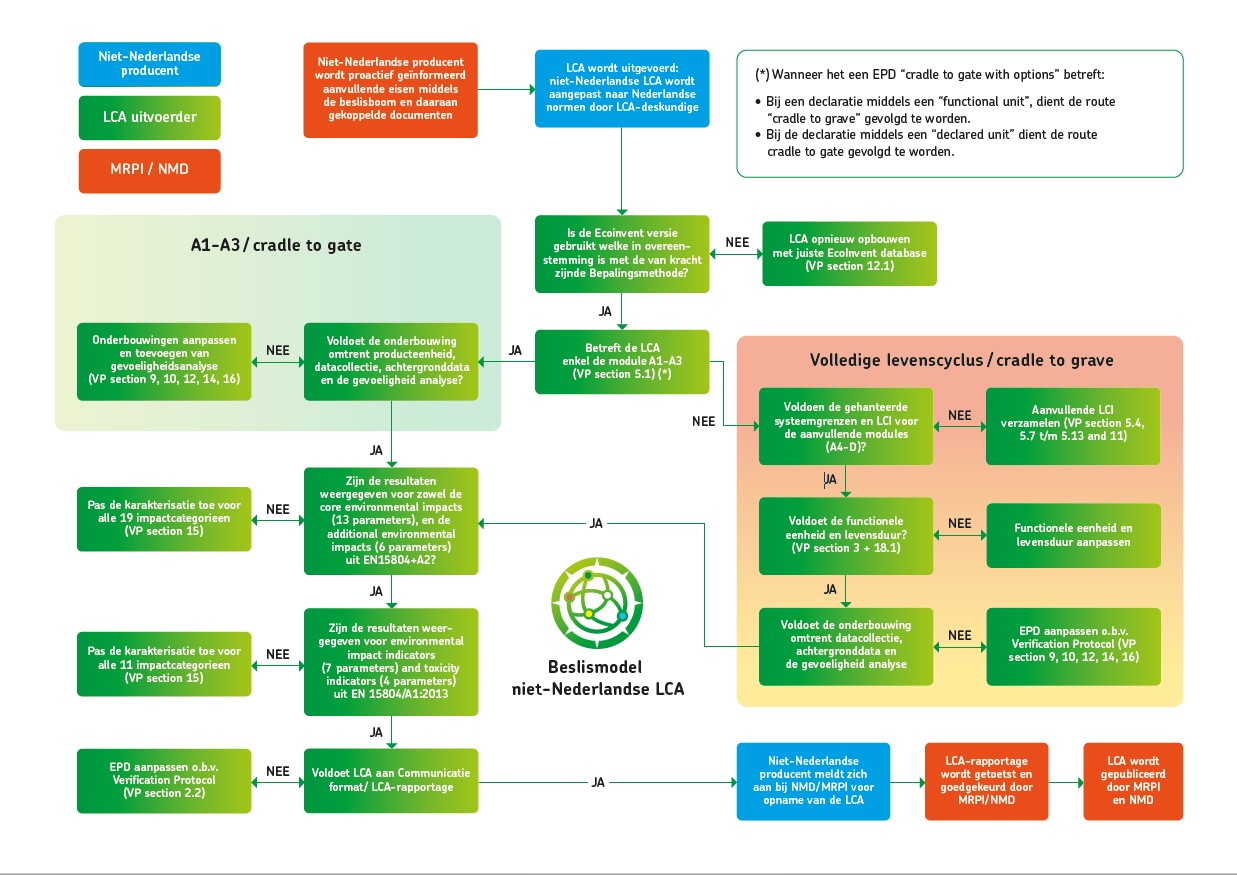 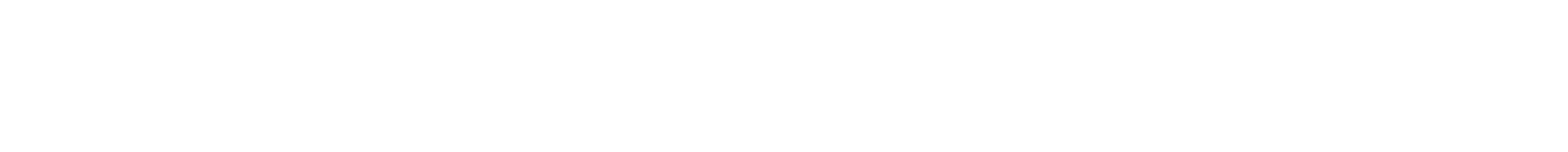 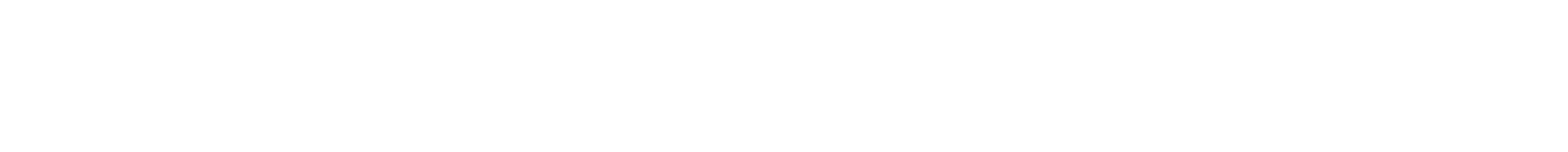 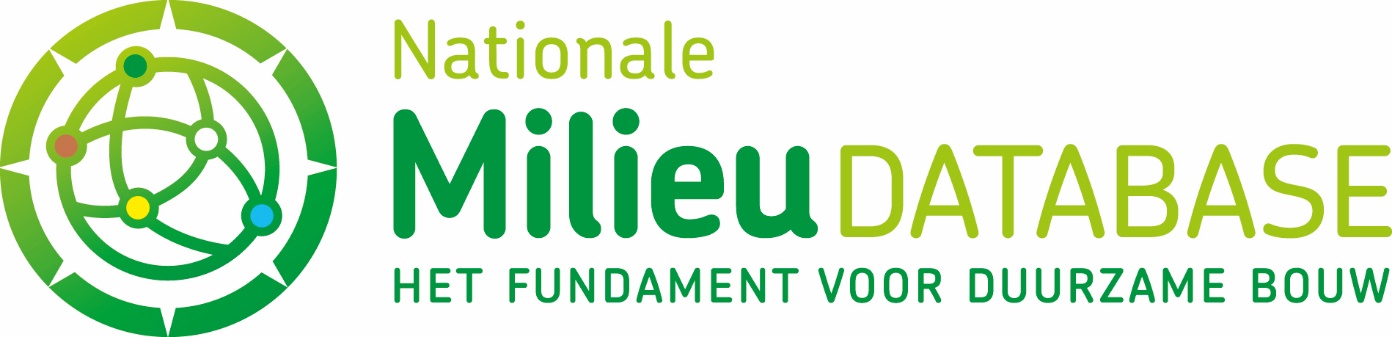 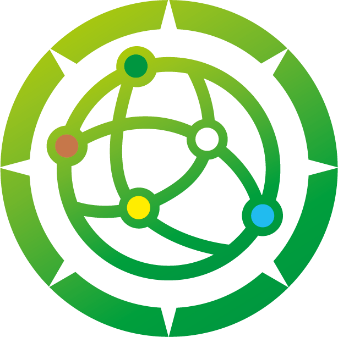 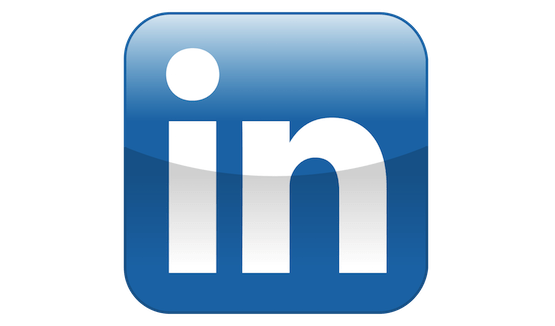 www.linkedin.com/company/nationale-milieudatabase
www.milieudatabase.nl